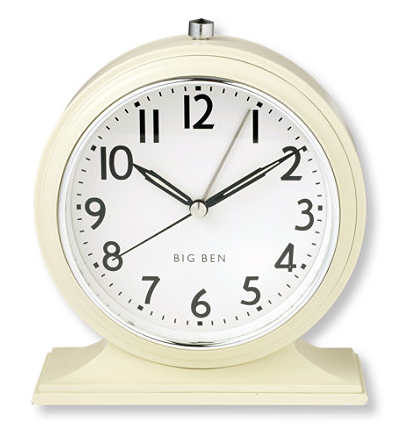 What time is it?
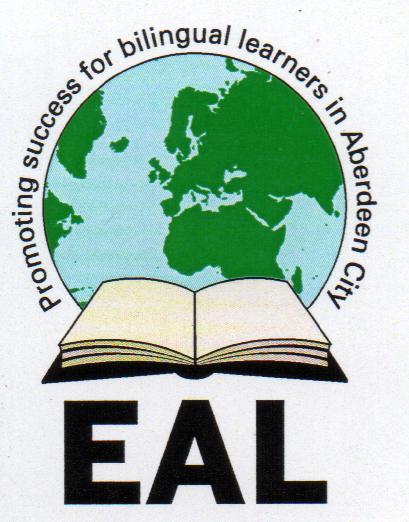 Tom Watt   EAL Service Aberdeen Nov 2017
What's the time?
2
What's the time?
3
What's the time?
4
What's the time?
5
What's the time?
6
What's the time?
7
What's the time?
8
What's the time?
9
What's the time?
10
What's the time?
11
What's the time?
12
What's the time?
13
What's the time?
14
What's the time?
15
What's the time?
16
What's the time?
17
What's the time?
18
What's the time?
19
What's the time?
20
What's the time?
21
What's the time?
22
What's the time?
23
What's the time?
24
What's the time?
25
What's the time?
26
What's the time?
27
The EndHOURSand HALF HOURS
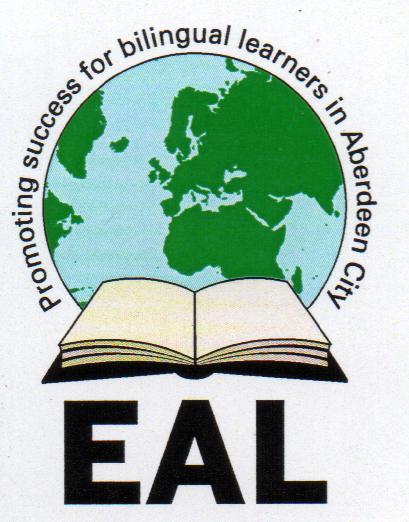 It is    ****    O’clock.

It is half past ***   or
It is   ***  thirty.
What's the time?
28